Strong Mobile Authentication in Finland (MPKI, WPKI)
Special Discussion Topic
Kantara Initiative Telco Identity Working Group 

Prepared by:
Keith Uber
Ubisecure Solutions Oy

10.3.2011
Agenda
National ID
Commercial Identity Providers in Finland
Mobile ID
History
Questions / Discussion
Finnish Personal Identification Number
National ID number
Widely used incorrectly for identification
Format YYMMDD?123X
Exposes both date of birth and gender
[Speaker Notes: http://fineid.fi/?site=10

http://fineid.fi/default.aspx?docid=4033
By the end of November, Citizen Certificates had been issued to a total of 341,800 people. Of these, 272,200 Citizen Certificates were valid]
eID in Finland
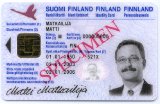 eID card contains 
name
optionally email address
SATU (electronic identification number)
Not mandatory
Price 51€
The SATU number can be converted to a personal identity number through a web services query to the population register
[Speaker Notes: http://fineid.fi/?site=10

http://fineid.fi/default.aspx?docid=4033
By the end of November, Citizen Certificates had been issued to a total of 341,800 people. Of these, 272,200 Citizen Certificates were valid]
eID Statistics
End of November 2010
341,800 certificates issued to date
272,200 currently valid
[Speaker Notes: http://fineid.fi/?site=10

http://fineid.fi/default.aspx?docid=4033
By the end of November, Citizen Certificates had been issued to a total of 341,800 people. Of these, 272,200 Citizen Certificates were valid

Porvoo group
http://www.fineid.fi/default.aspx?id=539]
Population Registry
Provides Web Service interface to population registry data to authorized parties (VTJKysely)
Interface provides
Citizen, building and real estate information
Over 80 different types of attributes available
Web service interface authentication at connection level using client certificates
[Speaker Notes: VTJKysely
http://vrk.fi/default.aspx?id=119

VTJKysely pricing (Finnish)
http://vrk.fi/default.aspx?id=114

Eg. User authentication 0.29e/transaction]
Banks as Commercial IdPs for eGov
TUPAS is a joint bank specification for electronic authentication by the Federation of Finnish Financial Services
Proprietory protocol
User must be strongly authenticated
Typically PIN/TAN list
Banks provide limited financial liability
User approves and certifies the personal data released
[Speaker Notes: http://www.pankkiyhdistys.fi/
Federation of Finnish Financial Services
http://www.pankkiyhdistys.fi/modules/system/stdreq.aspx?P=2800&VID=default&SID=611271739978281&A=process%3aida.aspx%3acaller%3dopenDocument%3aprm1%3dwwwuser_fkl%3adocid%3d24902%3asec%3d%3aext%3d.pdf&S=1&C=61171
http://www.pankkiyhdistys.fi/modules/system/stdreq.aspx?P=2800&VID=default&SID=611271739978281&A=process%3aida.aspx%3acaller%3dopenDocument%3aprm1%3dwwwuser_fkl%3adocid%3d11270%3asec%3d%3aext%3d.pdf&S=1&C=61138
http://www.pankkiyhdistys.fi/modules/system/stdreq.aspx?P=2800&VID=default&SID=611271739978281&A=process%3aida.aspx%3acaller%3dopenDocument%3aprm1%3dwwwuser_fkl%3adocid%3d11302%3asec%3d%3aext%3d.pdf&S=1&C=61117
Act on Strong Electronic Identification and Electronic signatures [617/2009], Chapter 1 Section 2 Subsection 1)]
Banks as Commercial IdPs
10+ banks
Commercial service
Contracts between SP and each bank required including typically
Establishment fees
Monthly fees
Transaction fees

Similar process to Verified By Visa etc
[Speaker Notes: http://www.pankkiyhdistys.fi/
Federation of Finnish Financial Services
http://www.pankkiyhdistys.fi/modules/system/stdreq.aspx?P=2800&VID=default&SID=611271739978281&A=process%3aida.aspx%3acaller%3dopenDocument%3aprm1%3dwwwuser_fkl%3adocid%3d24902%3asec%3d%3aext%3d.pdf&S=1&C=61171
http://www.pankkiyhdistys.fi/modules/system/stdreq.aspx?P=2800&VID=default&SID=611271739978281&A=process%3aida.aspx%3acaller%3dopenDocument%3aprm1%3dwwwuser_fkl%3adocid%3d11270%3asec%3d%3aext%3d.pdf&S=1&C=61138
http://www.pankkiyhdistys.fi/modules/system/stdreq.aspx?P=2800&VID=default&SID=611271739978281&A=process%3aida.aspx%3acaller%3dopenDocument%3aprm1%3dwwwuser_fkl%3adocid%3d11302%3asec%3d%3aext%3d.pdf&S=1&C=61117
Act on Strong Electronic Identification and Electronic signatures [617/2009], Chapter 1 Section 2 Subsection 1)]
Familiar process
Bank authentication
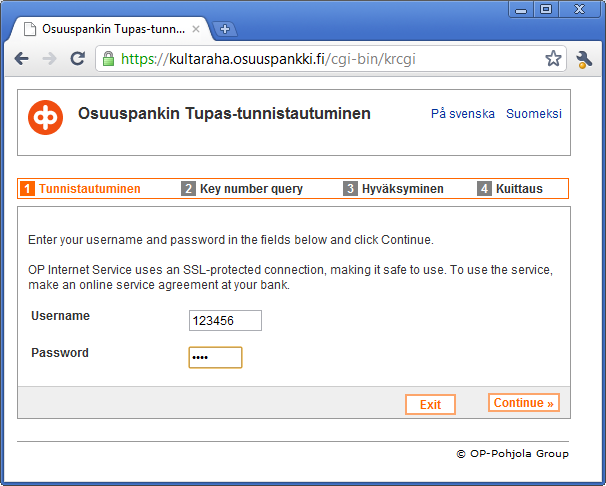 Indexed TAN
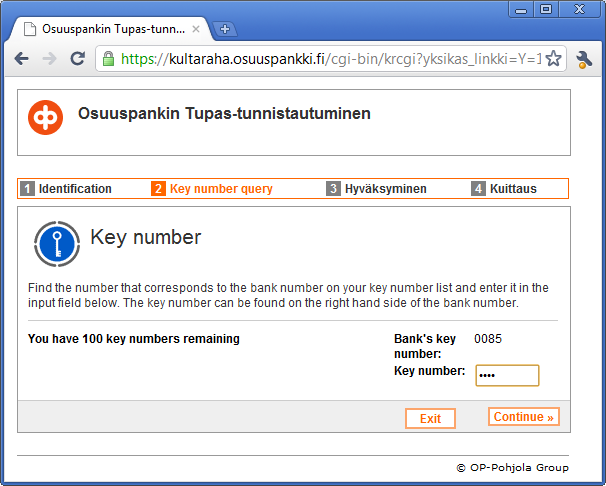 Attribute release consent
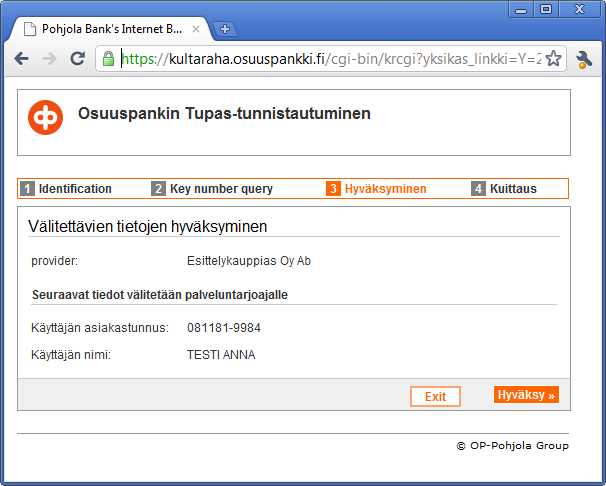 Telcos as Commercial IdPs  for eGov
Commercial Wireless PKI (MPKI, WPKI) service launched 30.11.2010
Named ”Mobiilivarmenne” Mobile Certificate
http://www.mobiilivarmenne.fi/en/en_2.html
Supported by 3 out of 4 national telcos
Competing with TUPAS service
[Speaker Notes: www.mobiilivarmenne.fi
http://www.mobiilivarmenne.fi/en/index.html]
Telcos as Commercial IdPs
Long history – previous studies and commercial trials commencing around 2003 to use national ID in the mobile had failed
New business model, purely commercial
Requires government-issued CA license with stringent auditing
Application embedded in SIM (application toolkit application)
[Speaker Notes: www.mobiilivarmenne.fi
http://www.mobiilivarmenne.fi/en/index.html]
Two Profiles
Authentication
Signing (non-repudiation)

Unique PIN codes for each type
PIN codes distributed on SIM package behind scratch layer
User can change own PINs through SIM menu
[Speaker Notes: www.mobiilivarmenne.fi
http://www.mobiilivarmenne.fi/en/index.html]
Old and new phones alike
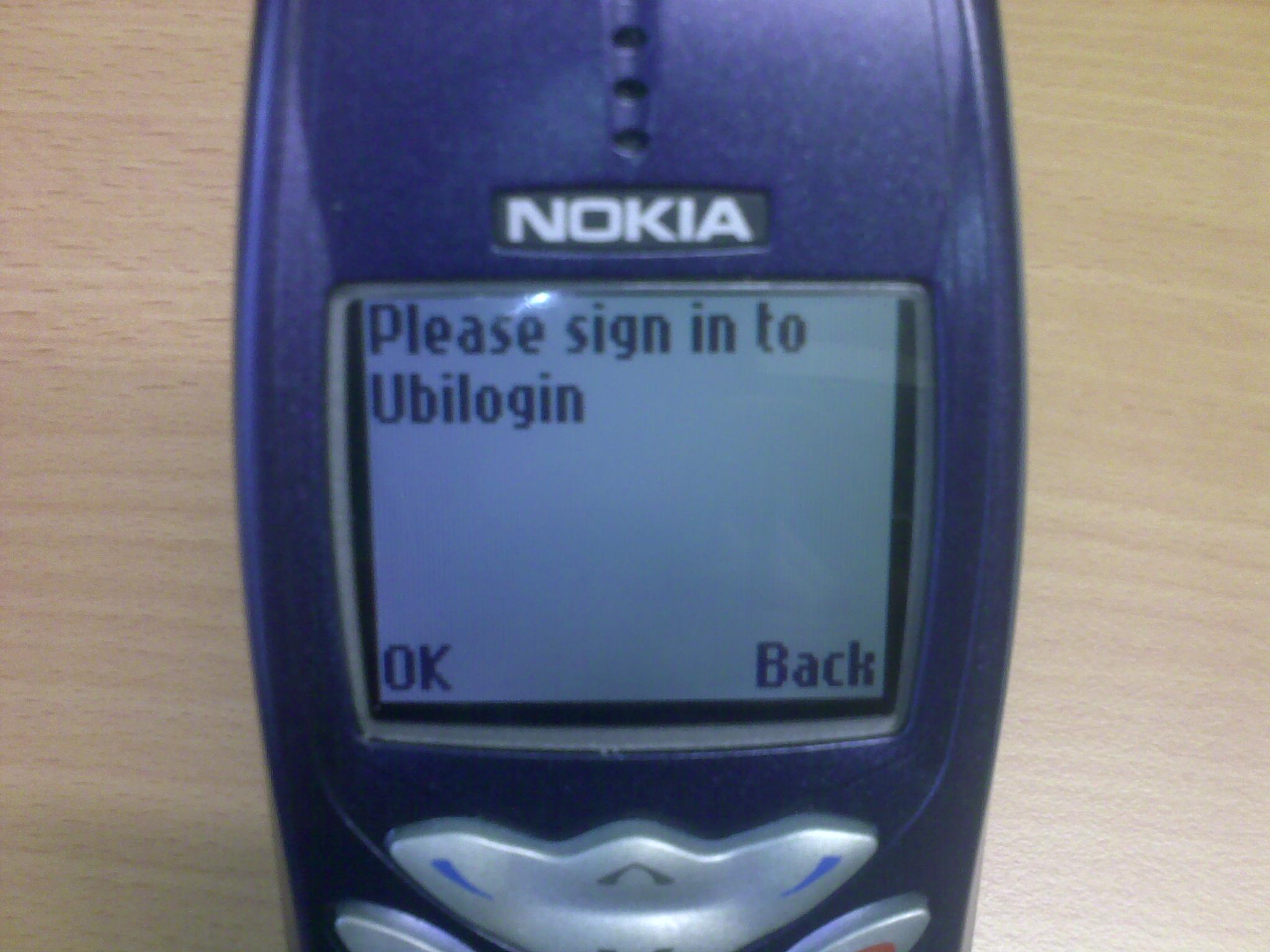 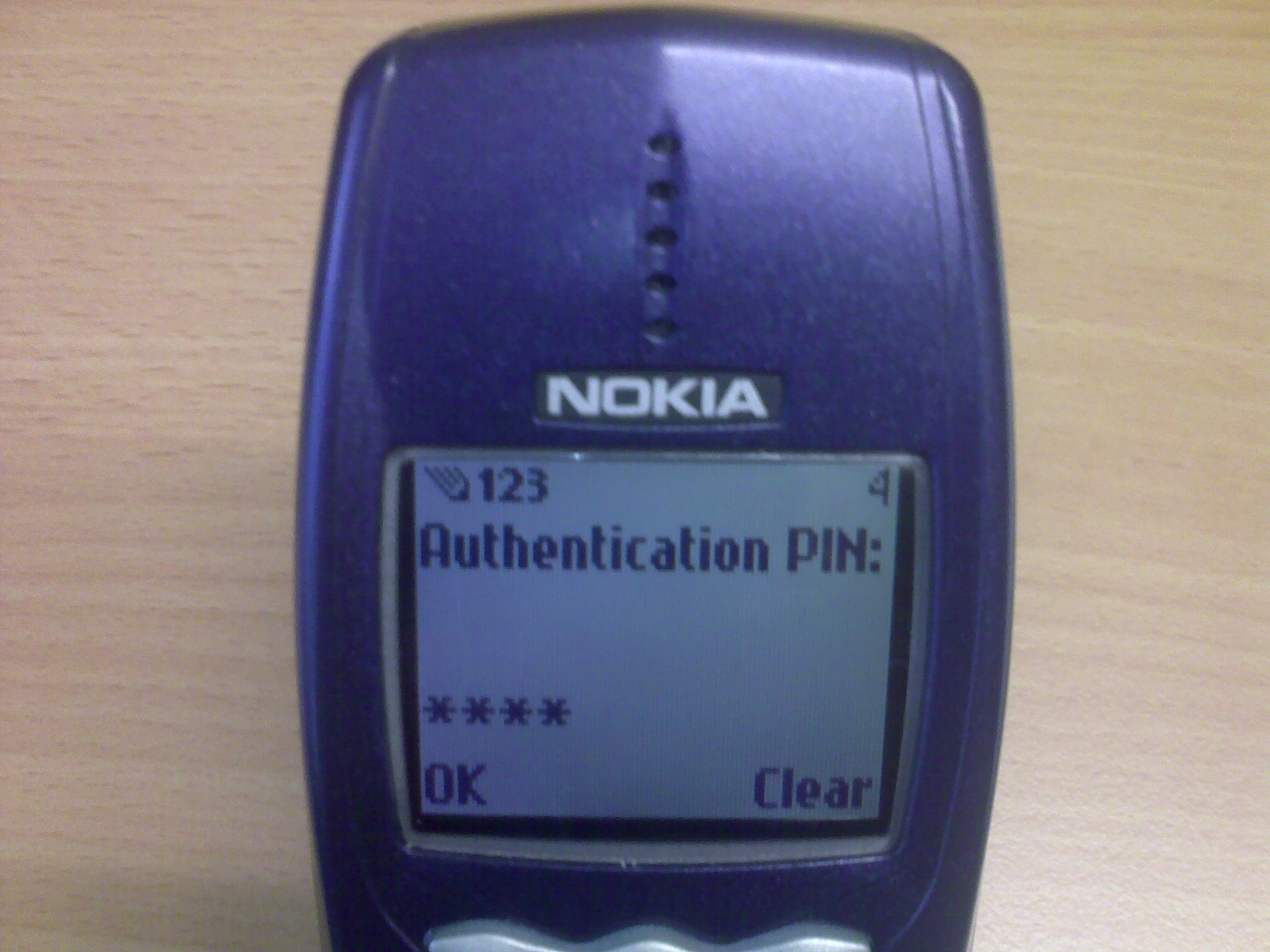 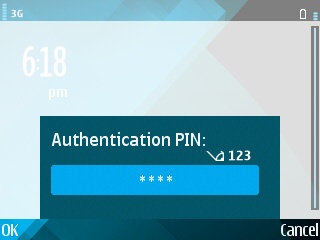 Changing PIN codes
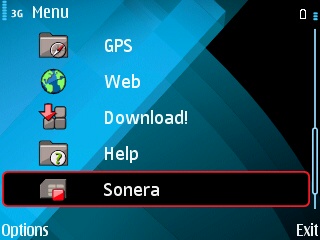 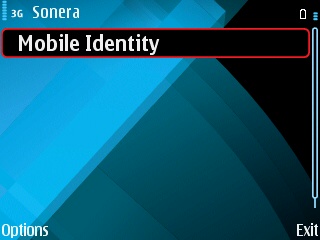 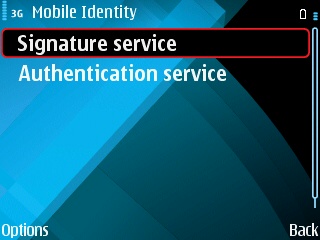 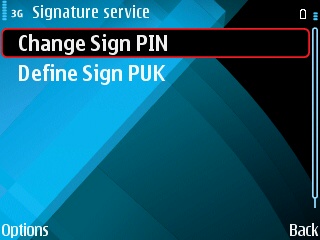 Telcos as Commercial IdPs
Works while roaming (SMS based transport)
Pricing for end users
Elisa: 0.09 per transaction (Free until Nov 2011)
Other telco pricing unknown
Pricing for SP services
Unpublished
Expected adoption for C2G services in 2011
[Speaker Notes: www.mobiilivarmenne.fi
http://www.mobiilivarmenne.fi/en/index.html

http://www.elisa.fi/varmenne/

http://www.sonera.fi/puhelin+ja+liittyma/palvelut/huvi+ja+hyoty/sonera+id]
Process Flow (A)
Process Flow (B)
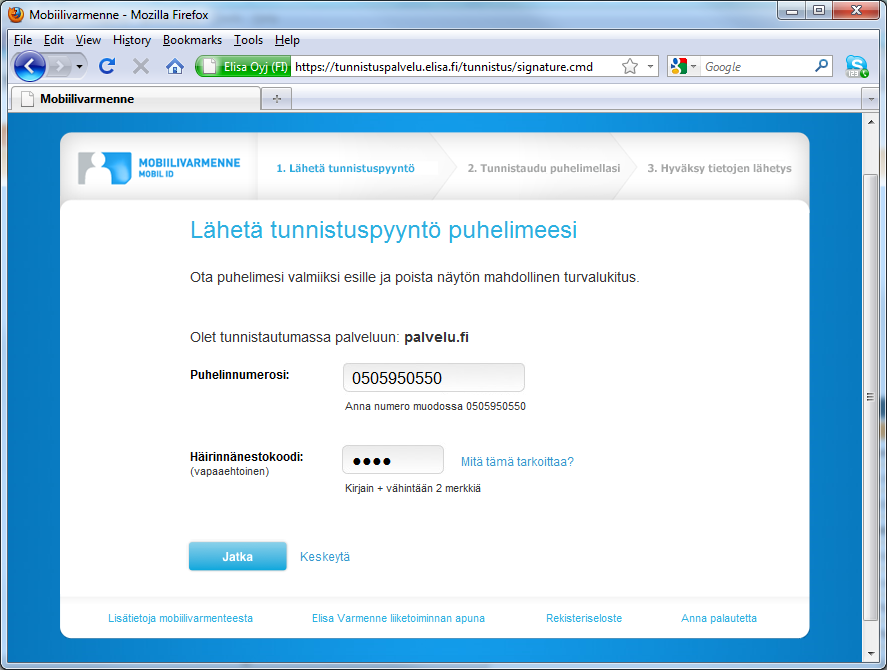 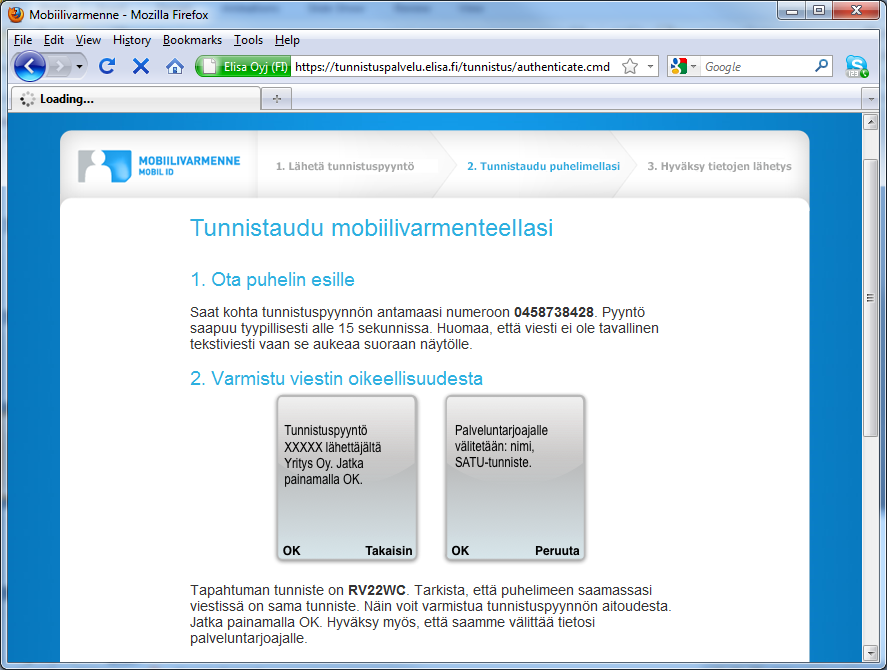 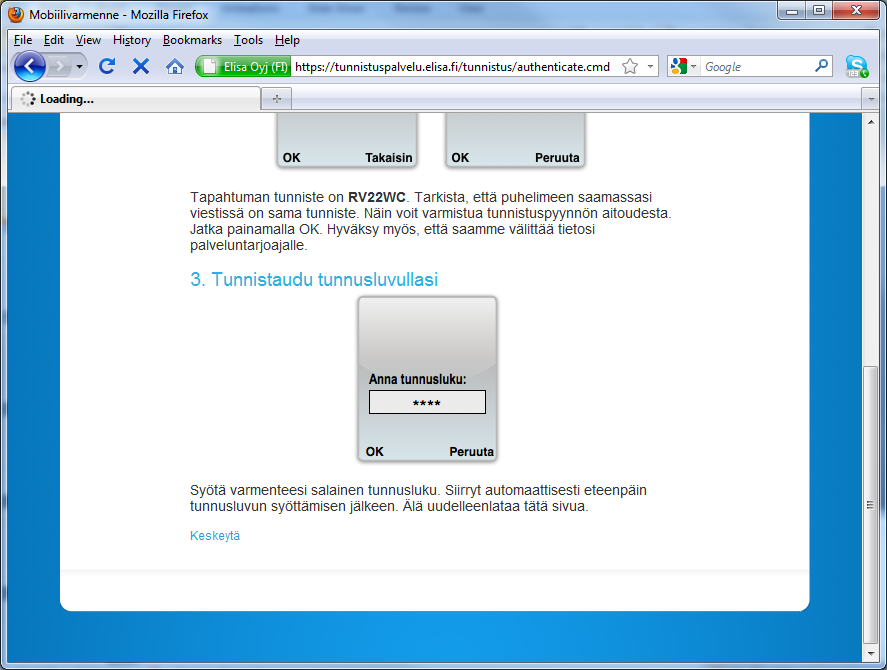 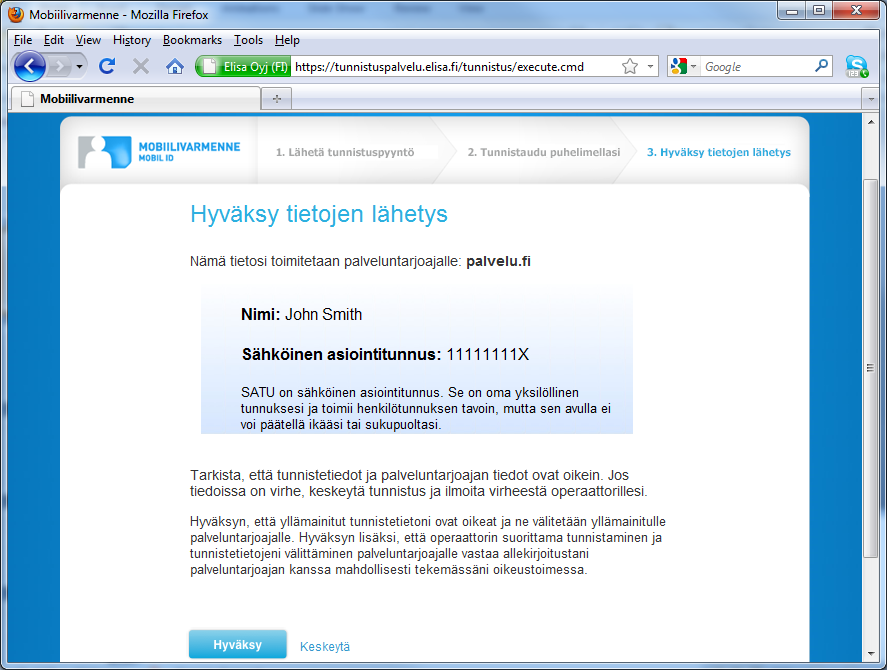 Standards
Ficom - Finnish Federation for Communications and Teleinformatics
ETSI MSS Mobile Signature Service
ETSI MSS
TS 102 204, TR 102 206, TS 102 207
[Speaker Notes: http://www.ficom.fi/linked/fi/ohjeita/MSS_FiCom_Soveltamisohje_v1.1.pdf

FiComsuositus
nojaa seuraaviin tekniikoihin.
ETSI
TS 102 204; TR 102 206; TS 102 207:
http://portal.etsi.org/docbox/EC_Files/ EC_Files/ts_102204v010104p.pdf
http://portal.etsi.org/docbox/EC_Files/ EC_Files/tr_102206v010103p.pdf
http://portal.etsi.org/docbox/EC_Files/ EC_Files/ts_102207v010103p.pdf
W3C
XML Schema Part 1; Part 2:
http://www.w3.org/TR/xmlschema1/
http://www.w3.org/TR/xmlschema2/
SOAP Version 1.2 Part 0: Primer; Part 1: Messaging Framework; Part 2: Adjuncts:
http://www.w3.org/TR/2003/RECsoap12part020030624/
http://www.w3.org/TR/2003/RECsoap12part120030624/
http://www.w3.org/TR/2003/RECsoap12part220030624/
WSDL 1.1:
http://www.w3.org/TR/wsdl
RSA Laboratories
PKCS#7: Cryptographic Message Syntax Standard:
http://www.rsasecurity.com/rsalabs]
Service Provider Integration
Operator provided API
ETSI MSS interface
TUPAS Proxy (Emulate banking protocol)
Hosted by Service Provider
Operated by Telco
SAML IdP Proxy
Hosted by Service Provider
Operated by Telco
[Speaker Notes: www.mobiilivarmenne.fi
http://www.mobiilivarmenne.fi/en/index.html]
Architecture
Architecture
SAML IdP Proxy
SAML2
Architecture
SAML Service Provider
SAML IdP Proxy
SAML2
Authentication during a call
System permits a telephone operator (or automated IVR system) to perform an authentication request during a voice call
Simtoolkit application does not interrupt call

Eg, obtaining blood test results from a clinic
Commercial Identity Providers
Summary
Commercial rollout of mobile certificates has begun
Standards-based architecture (ETSI MSS)
”Operator roaming” thanks to federation
One service agreement for relying party
Leveraging existing identity value
Ready market of existing services ready to adopt
Competitive identity market
Questions / Discussion